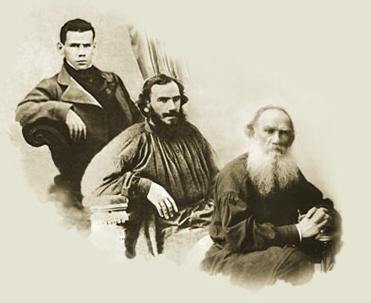 Лев Николаевич Толстой
1828 – 1910 гг.
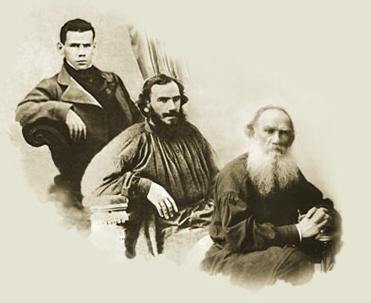 Толстой Лев Николаевич, 
граф, 
русский писатель, 
член-корреспондент (1873), 
почетный академик (1900) Петербургской АН.
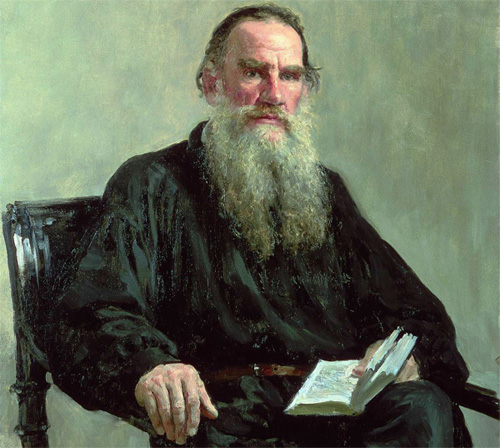 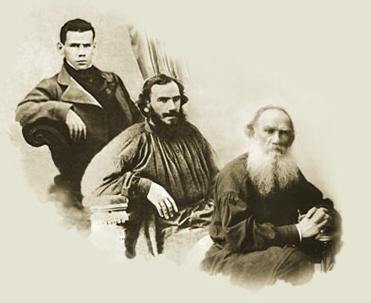 Родословная Толстых
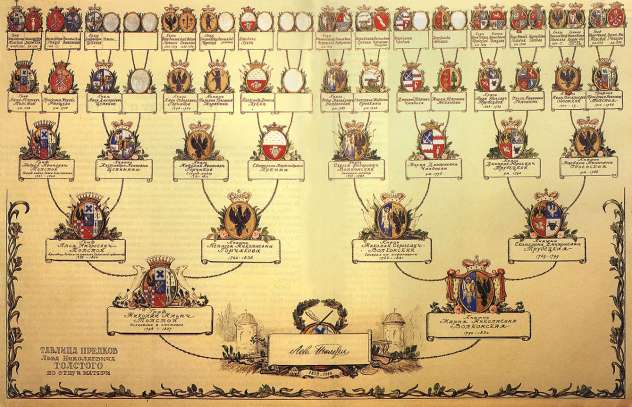 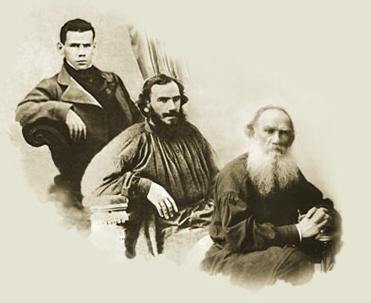 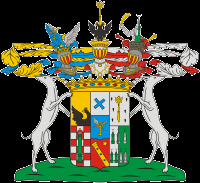 Герб графского
 рода Толстых
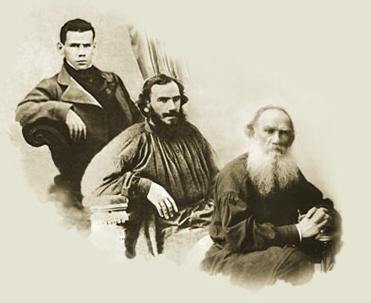 Отец писателя – граф Николай Ильич Толстой – в семнадцатилетнем возрасте добровольно поступил на военную службу. Он участвовал в Отечественной войне 1812 года, попал в плен к французам и был освобожден русскими войсками, вступившими в Париж после разгрома армии Наполеона.
Николая Ильича Толстого, своего отца, дети любили и ценили за гуманное отношение к крепостным.
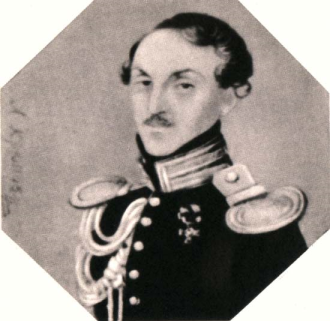 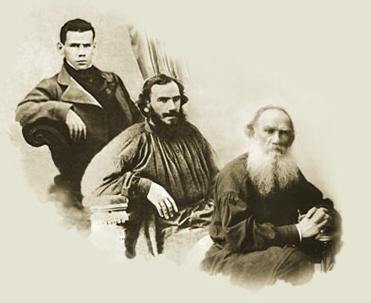 Мария Николаевна Толстая 
(урождённая Волконская), мать писателя, была добрым и отзывчивым человеком, умной и образованной женщиной: 
знала французский, немецкий, английский и итальянский языки, 
играла на фортепиано, 
занималась живописью. 
Толстому не исполнилось и двух лет, когда  она умерла. 
В семье не сохранилось ни одного ее портрета, кроме маленького силуэта, где Мария Николаевна изображена восьмилетней девочкой.
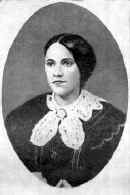 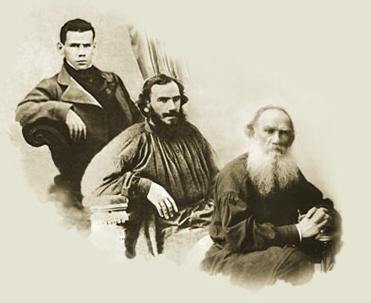 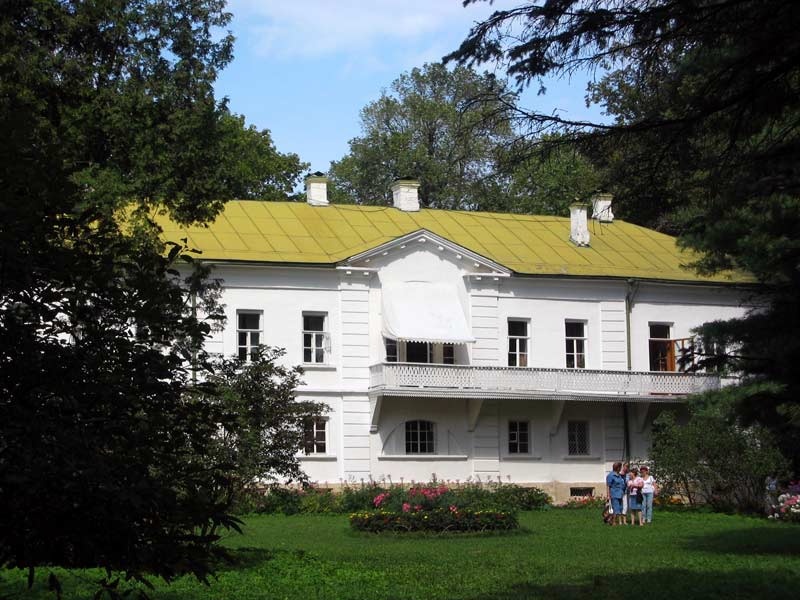 Родовое имение Толстых в Ясной поляне.
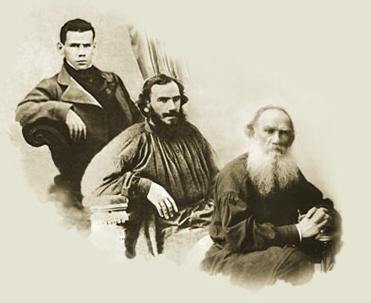 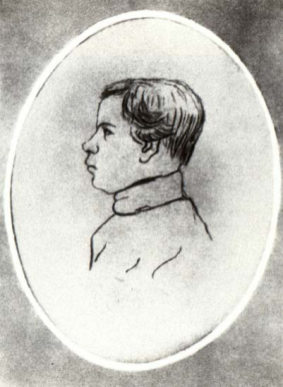 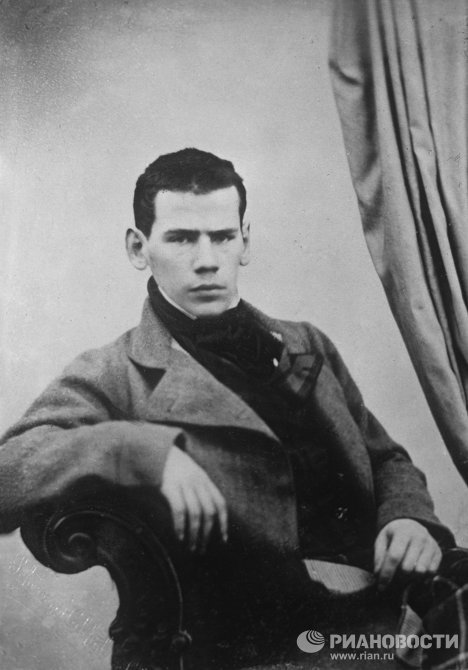 Толстой Л. Н.
(юношей, в профиль)
Л. Н. Толстой.
1849 г.
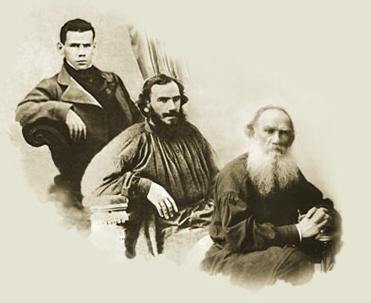 Образованность писателя.
Лев Толстой изучал историю и музыку, рисование и медицину, юридические науки и сельское хозяйство. И всю жизнь Толстой пополнял свои знания. (В зрелую пору жизни Толстой свободно владел английским, французским и немецким языками; читал на итальянском, польском, чешском и сербском; знал греческий, латинский, украинский, татарский, церковнославянский; изучал древнееврейский, турецкий, голландский, болгарский и другие языки).
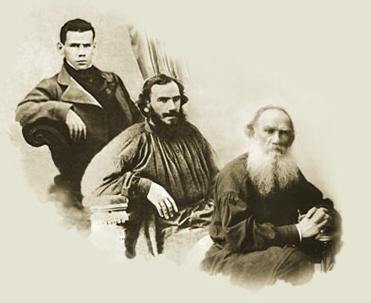 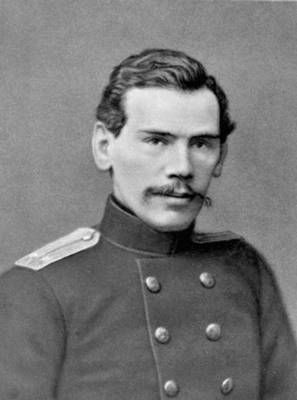 Впечатления писателя от Кавказской войны отразились в рассказах "Набег" (1853), "Рубка леса" (1855), "Разжалованный" (1856), в повести "Казаки" (1852—1863). 
На Кавказе была завершена повесть "Детство» и в 1852 г. напечатана в журнале "Современник".
Л. Н. Толстой — поручик артиллерии. 1854.
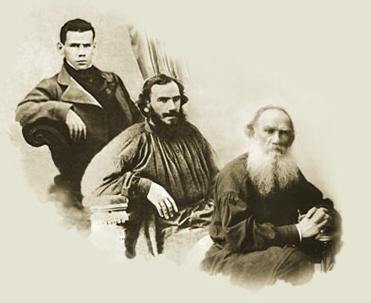 В 1856 г. 
Л. Н. Толстой 
вышел в отставку и вскоре отправился в полугодичное заграничное путешествие, посетив Францию, Швейцарию, Италию и Германию.
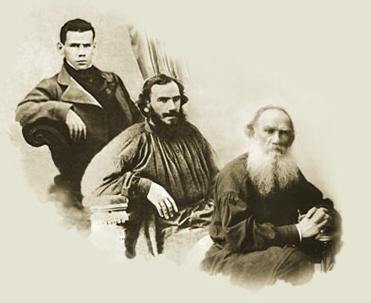 Школа в Ясной поляне.
В 1859 г. Толстой открыл в Ясной Поляне школу для крестьянских детей, а затем помог открыть более 20 школ в окрестных деревнях.
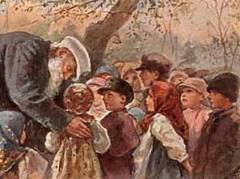 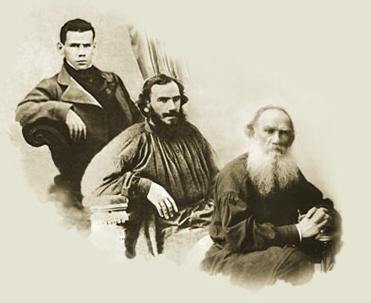 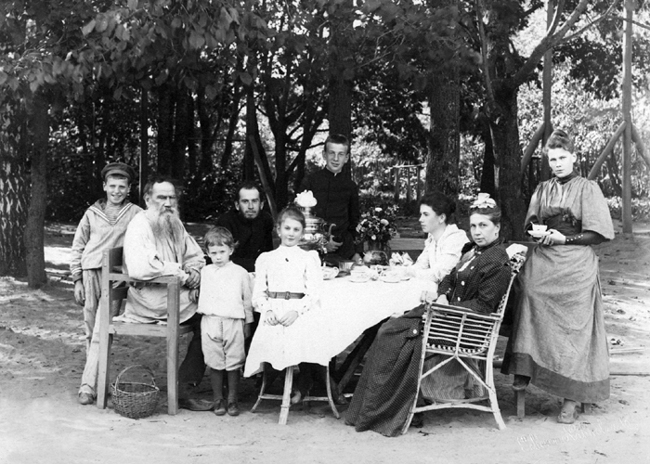 Лев Толстой с семьёй.
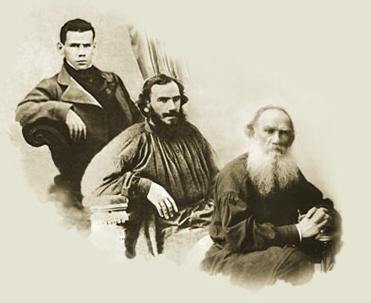 Пахарь. Лев Николаевич Толстой на пашне.1887. Е. И. Репин.
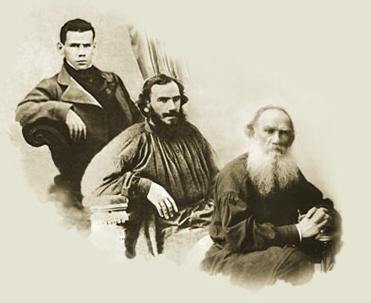 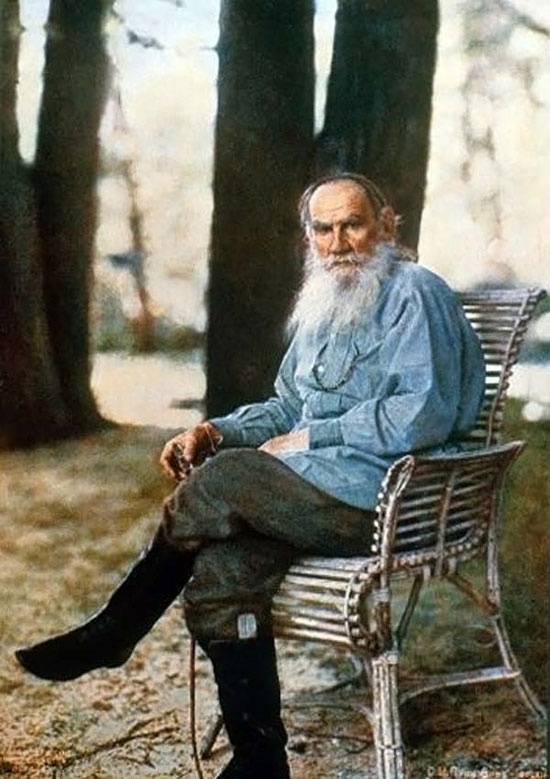 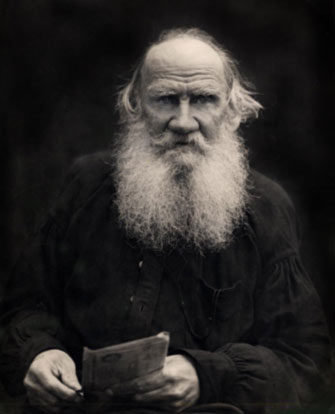 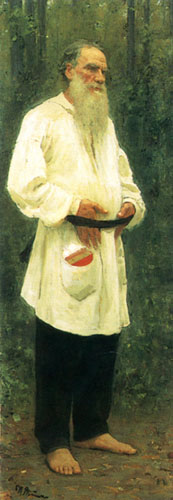 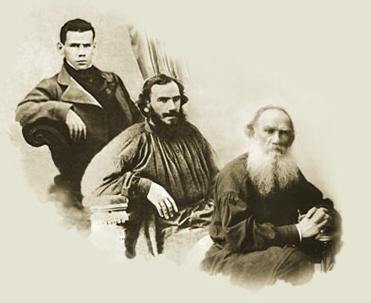 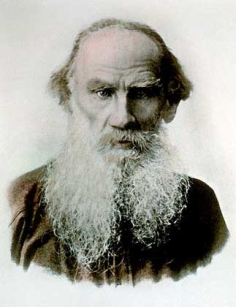 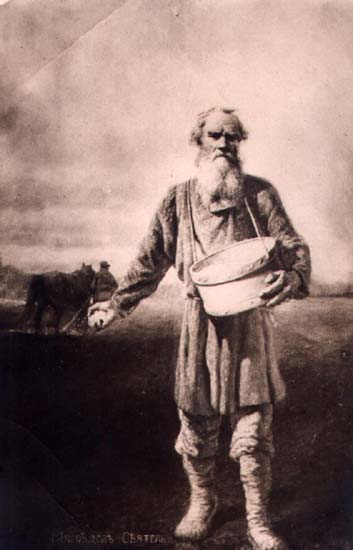 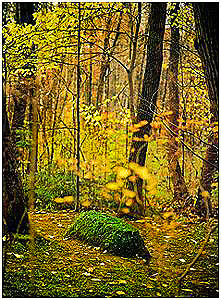 Могила Толстого
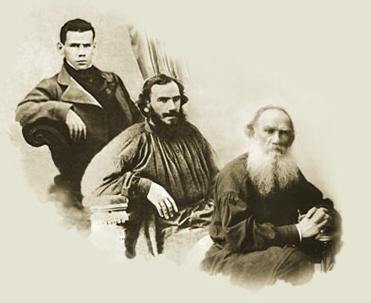 Жизнь есть
творчество, то есть 
образование высших форм…
                                                                                                                                Л. Н. Толстой